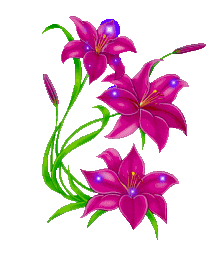 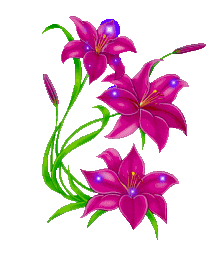 TRƯỜNG TIỂU HỌC BÌNH THẠNH
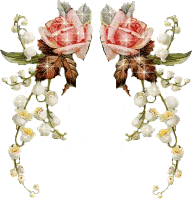 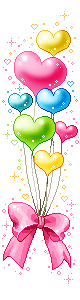 TOÁN
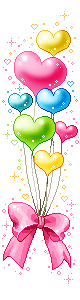 Số 0 trong phép nhân và phép chia
Kiểm tra bài cũ
1) Tính:
5 x 1 =
2 : 1  =
4 : 2 x 1 =
Thứ  ba  ngày  6  tháng  4  năm  2021ToánSố 0 trong phép nhân và phép chia
1. Phép nhân có thừa số 0:

  

Không nhân hai bằng không, hai nhân không bằng không.
0 x 2 =
0 + 0 = 0
vậy
0 x 2 = 0
ta có
2 x 0 = 0
1. Phép nhân có thừa số 0:
vậy
0 x 3 = 0
0 x 3 =
0 + 0 + 0 = 0
ta có
3 x 0 = 0
-Không nhân ba bằng không, ba nhân không bằng không.
+ Số 0 nhân với số nào cũng bằng 0.
+ Số nào nhân với 0 cũng bằng 0.
2.  Phép chia có số bị chia là 0:
        0       :       2         =     ?

  0 : 2 = 0    
  0 : 5 = 0
Số bị chia
Thương
Số chia
Vì 0 x 2 = 0
Vì 0 x 5 = 0
Số 0 chia cho số nào khác 0 cũng bằng 0.
Chú ý: không có phép chia cho 0.
Số 0 trong phép nhân và phép chia
Phép nhân có thừa số 0
Số 0 nhân với số nào cũng bằng 0.
   Số nào nhân với 0 cũng bằng 0.
2.Phép chia có số bị chia là 0
Số 0 chia cho số nào khác 0 cũng bằng 0.
Chú ý: Không có phép chia cho 0.
Thứ  ba  ngày  6  tháng  4  năm  2021ToánSố 0 trong phép nhân và phép chia
Bài 1: Tính nhẩm
0 x 4 =
0 x 2 =
0 x 3 =
0 x 1 =
0
0
0
0
0
0
0
0
1 x 0 =
4 x 0 =
2 x 0 =
3 x 0 =
0
0
0
0
0
0
0
0
+ Số 0 nhân với số nào cũng bằng 0.
+ Số nào nhân với 0 cũng bằng 0.
Bài 2: Tính nhẩm
0 : 4 =
0
0 : 2 =
0
0 : 3 =
0
0 : 1 =
0
Số 0 chia cho số nào khác 0 cũng bằng 0.
Chú ý: không có phép chia cho 0.
Bài 3: Số?
0
x 5 = 0
3 x        = 0
0
0
: 5 = 0
0
: 3 = 0
Bài 4: Tính
0: 3 x 3 =
0 x 3
2 x 0
2 : 2 x 0 =
= 0
= 0
5: 5 x 0 =
1 x 1
0 x 1
0 : 4 x 1 =
= 0
= 0
Số 0 trong phép nhân và phép chia
Củng cố:
+ Số 0 nhân với số nào cũng bằng 0.
+ Số nào nhân với 0 cũng bằng 0. 
+ Số 0 chia cho số nào khác 0 cũng bằng 0.
Chú ý: không có phép chia cho 0.
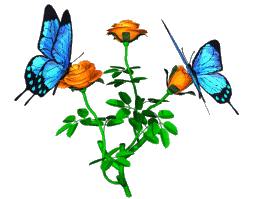 Kính chào và hẹn gặp lại!
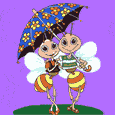